岗位竞聘报告
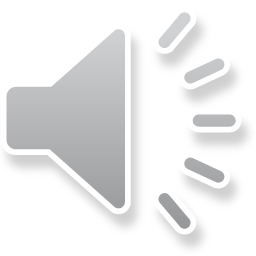 POST COMPETITION
竞聘岗位：销售经理
竞聘人：PPT汇
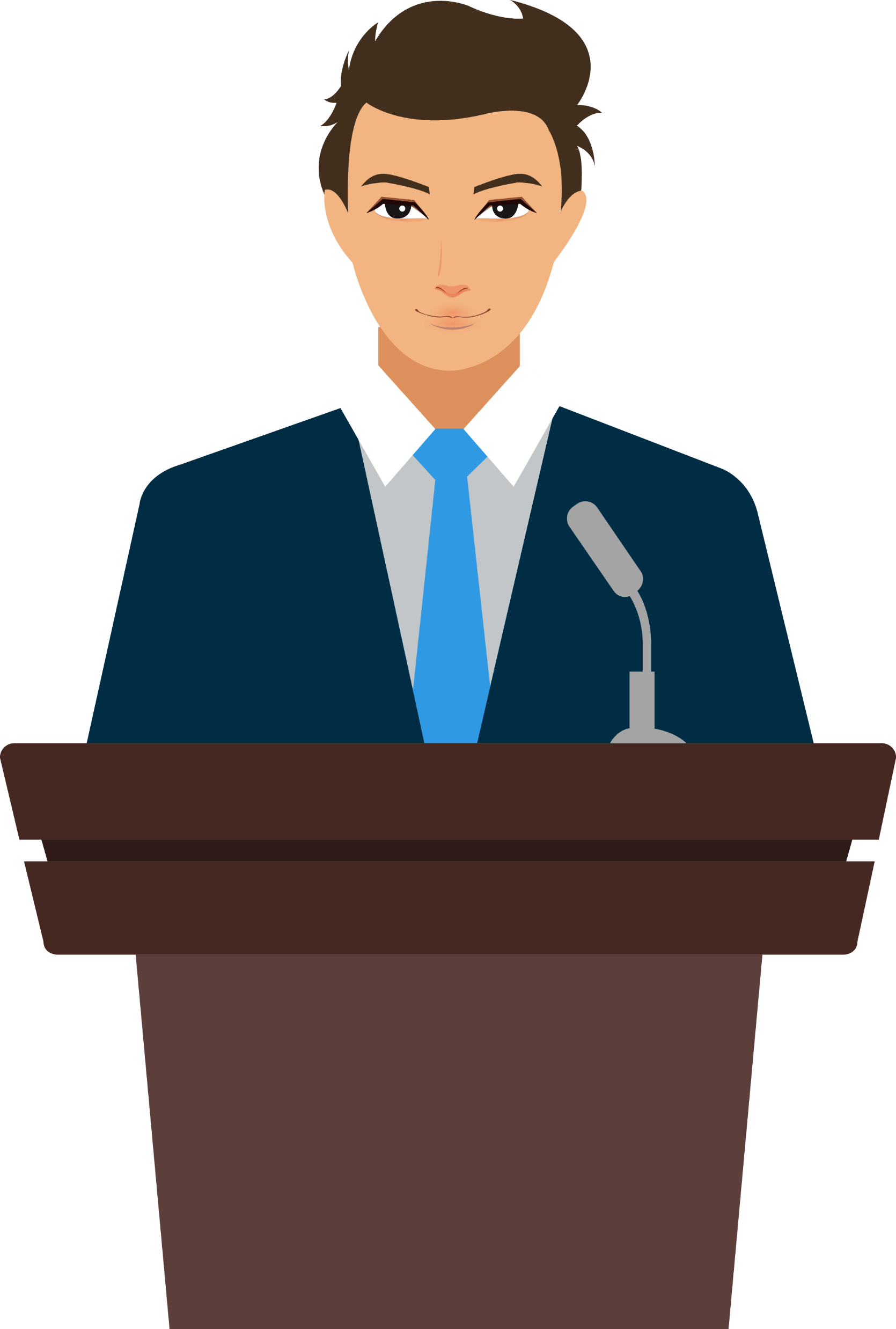 LOGO
目 录
1
2
3
4
岗位认知
FOREWORD
目标规划
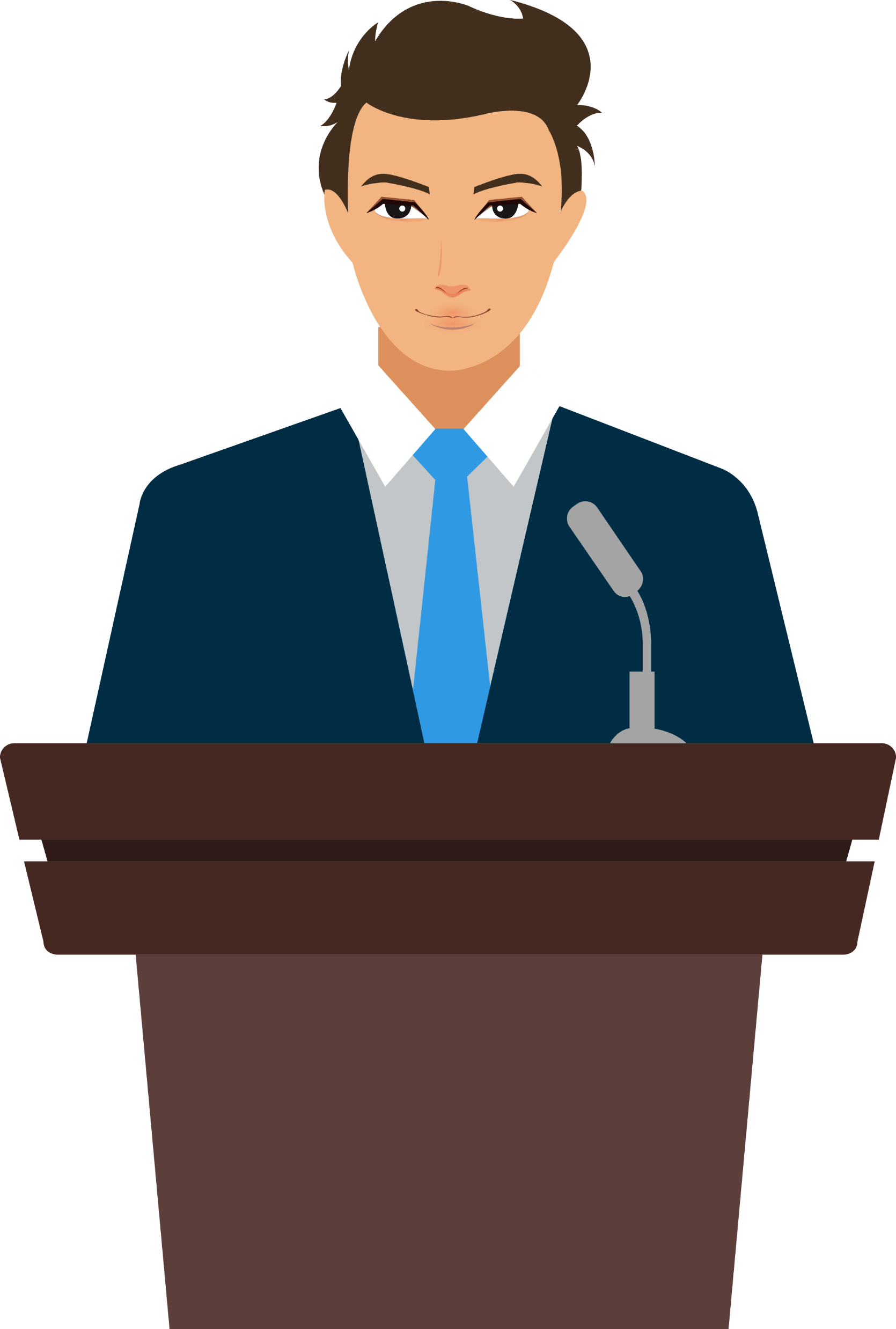 POST COGNTIVE
PROGRAMMING
胜任能力
个人简历
COMPETENCE
LOGO
ABOUT ME
1
个人简历
基本信息
个人简历
荣誉奖项
职业技能
ABOUT ME
个人简历
基本信息
1
性别:
男
姓名:
毕程功
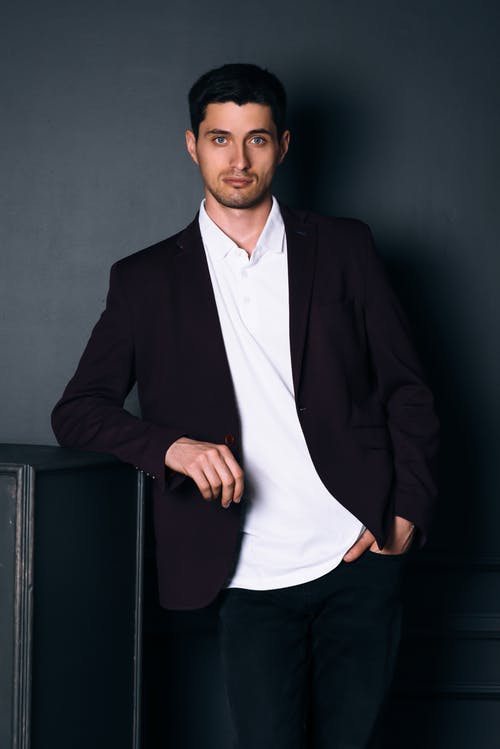 民族:
汉
年龄:
28岁
身高:
体重:
70kg
175cm
学历:
籍贯:
上海市
本科
党员
政治面貌:
婚姻状况:
未婚
联系方式:
13998xxxxxx
ooopic@ooopic.com
电子邮箱:
现在住址:
上海市XX区XX路XX家园
个人简历
个人履历
1
2018.3
点击输入本栏的具体文字，请根据您的具体内容酌情修改。
点击输入本栏的具体文字，请根据您的具体内容酌情修改。
2014.3
2013.3
点击输入本栏的具体文字，请根据您的具体内容酌情修改。
2016.3
点击输入本栏的具体文字，请根据您的具体内容酌情修改。
共获一等奖学金三次
在全国XX竞赛中获优秀创新奖（全国两百人参赛，仅二人获此奖项）
2013.05
2012.11
获校内XXX荣誉（班级内唯一获此荣誉）
2012-2014
在全省XX竞赛中获优秀奖（校内十人参赛，仅一人获此奖项）
2014.10
个人简历
荣誉奖项
1
工作职责
2014.7-至今
工作业绩
XXXX有限公司
XX岗位
个人简历
输入标题文字输入标题文字输入标题文字输入标题文字
职业技能
输入标题文字输入标题文字输入标题文字输入标题文字
输入标题文字输入标题文字输入标题文字输入标题文字
输入标题文字输入标题文字输入标题文字输入标题文字
输入标题文字输入标题文字输入标题文字输入标题文字
1
公司简介：诞生于2013年，基于演示设计的一站式在线演示、素材销售、服务交易系统
个人简历
语言能力
60%
1
韩语
粤语
此处添加详细文本描述，建议与标题相关并符合整体语言风格，语言描述尽量简洁生动。
此处添加详细文本描述，建议与标题相关并符合整体语言风格，语言描述尽量简洁生动。
100%
100%
78%
普通话
英语
此处添加详细文本描述，建议与标题相关并符合整体语言风格，语言描述尽量简洁生动。
此处添加详细文本描述，建议与标题相关并符合整体语言风格，语言描述尽量简洁生动。
2
岗位认知
解决问题
岗位理解
知识技能
责任义务
POST COGNTIVE
岗位认知
岗位理解
2
输入标题文字
输入标题文字
输入标题文字
输入标题文字
输入标题文字
输入标题文字输入标题文字输入标题文字输入标题文字
输入标题文字输入标题文字输入标题文字输入标题文字
输入标题文字输入标题文字输入标题文字输入标题文字
输入标题文字输入标题文字输入标题文字输入标题文字
输入标题文字输入标题文字输入标题文字输入标题文字
岗位认知
知识技能
2
持之以恒
的毅力
专业知识扎实
个人文化
修养较好
性格
豁达
良好的
客户关系
人力资
源管理
思维灵
活敏捷
消费心理学
目标清晰明确
岗位认知
解决问题
2
输入标题文字
输入标题文字
输入标题文字输入标题文字输入标题文字输入标题文字
输入标题文字输入标题文字输入标题文字输入标题文字
输入标题文字
输入标题文字
输入标题文字
输入标题文字
输入标题文字输入标题文字输入标题文字输入标题文字
输入标题文字输入标题文字输入标题文字输入标题文字
输入标题文字
输入标题文字
对待下属互相帮助
同事之间团结友爱
岗位认知
责任义务
您的内容打在这里，或者通过复制您的文本后，在此框中选择粘贴，并选择只保留文字
您的内容打在这里，或者通过复制您的文本后，在此框中选择粘贴
2
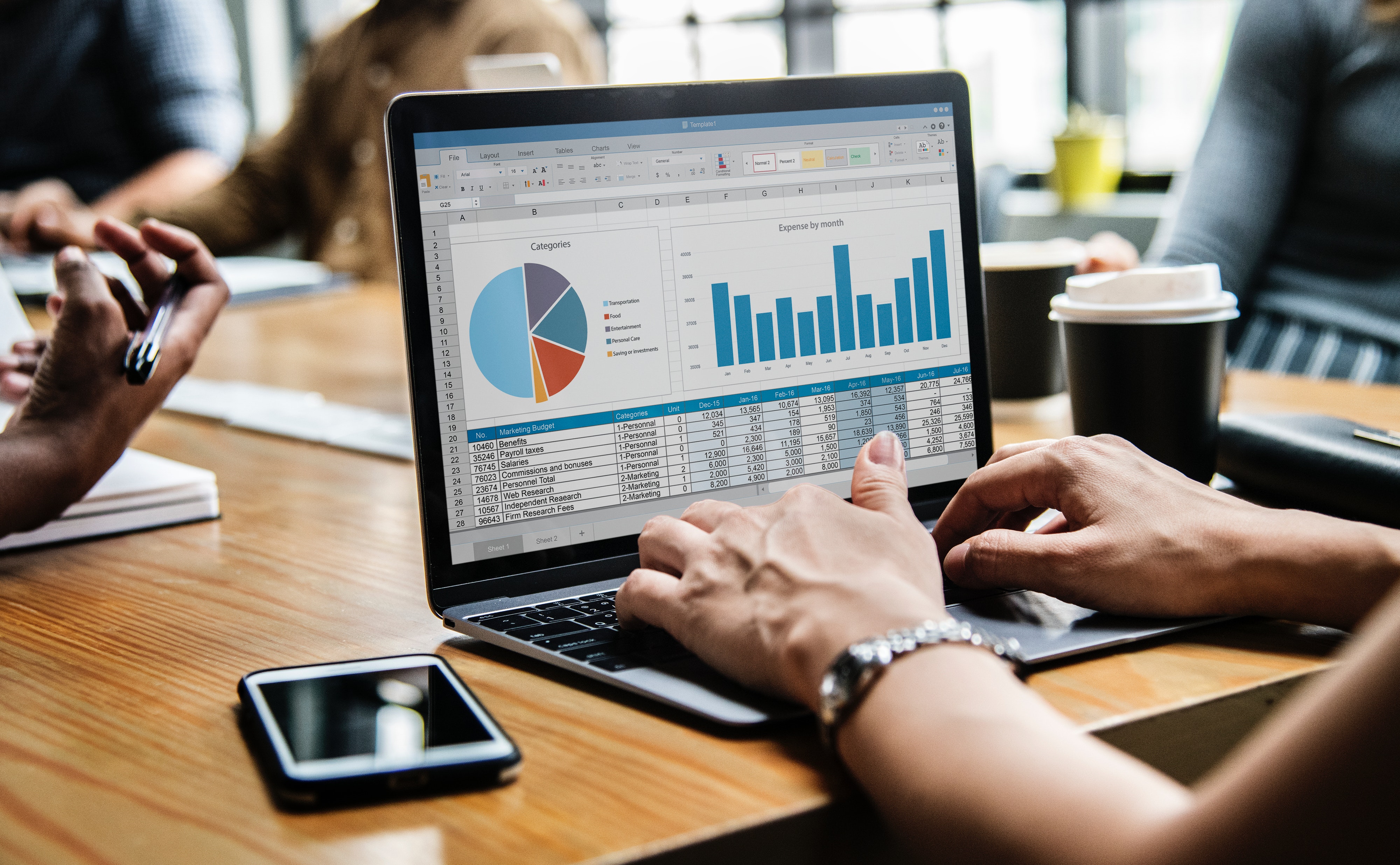 及时完成上级任务
对待下属互相帮助
您的内容打在这里，或者通过复制您的文本后，在此框中选择粘贴，并选择只保留文字。
您的内容打在这里，或者通过复制您的文本后，在此框中选择粘贴，并选择只保留文字。
01
03
02
04
3
能力胜任
核心竞争力
领导力
执行力
COMPETENCE
能力胜任
核心竞争力
3
输入标题文字输入标题文字输入标题文字输入标题文字
输入标题文字输入标题文字输入标题文字输入标题文字
输入标题文字输入标题文字输入标题文字输入标题文字
输入标题文字输入标题文字输入标题文字输入标题文字
输入标题文字输入标题文字输入标题文字输入标题文字
输入标题文字输入标题文字输入标题文字输入标题文字
创新能力
专业技能
执行力
团队合作
协调能力
竞争力
能力胜任
领导力
3
学习力
组织力
感召力
执行力
决策力
建立组织结构，规定职务或职位，明确责权关系，以使组织中的成员互相协作配合、共同劳动，有效实现组织目
标的过程。组织管理是管理活动的一部分，也称组织职能。为了有效地实现目标，灵活地运用各种方法，把各种
力量合理地组织和有效地协调起来的能力。包括协调关系的能力和善于用人的能力等等。
能力胜任
执行力
3
应急执行力
战略执行力
制度执行力
执行力是项目

成败的直接因

素。如何能切

实可行的推进

项目执行？
具体到项目的实际推行过程中，或多或少会遇到问题或随机性危机，除了防范于未然外，临场的应变能力同样有效的把控大局稳定进行。
有了战略的大方向指导，便需要严格规范的制度严密推行，从而调动成员的积极性和主观能动性。
有效的可行性战略需要系统缜密的执行力管理推动，使战略落实到具体的行动布局上实施。
能力胜任
团队合作
2
做事主动
表达与沟通
敬业的品质
宽容与合作
全局观念
建立在团队的基础之上，发挥团队精神、互补互助以达到团队最大工作效率的能力。对于团队的成员来说，不仅
要有个人能力，更需要有在不同的位置上各尽所能、与其他成员协调合作的能力。
能力胜任
专业技能
3
随着计算机技术的发展及印刷技术进步，平面设计在视觉感观领域表现和应用也越来越丰富。
随着计算机技术的发展及印刷技术进步，平面设计在视觉感观领域表现和应用也越来越丰富。
技能进修
结合实践
随着计算机技术的发展及印刷技术进步，平面设计在视觉感观领域表现和应用也越来越丰富。
随着计算机技术的发展及印刷技术进步，平面设计在视觉感观领域表现和应用也越来越丰富。
消化技能
总结经验
能力胜任
协调技能
协调工作计划
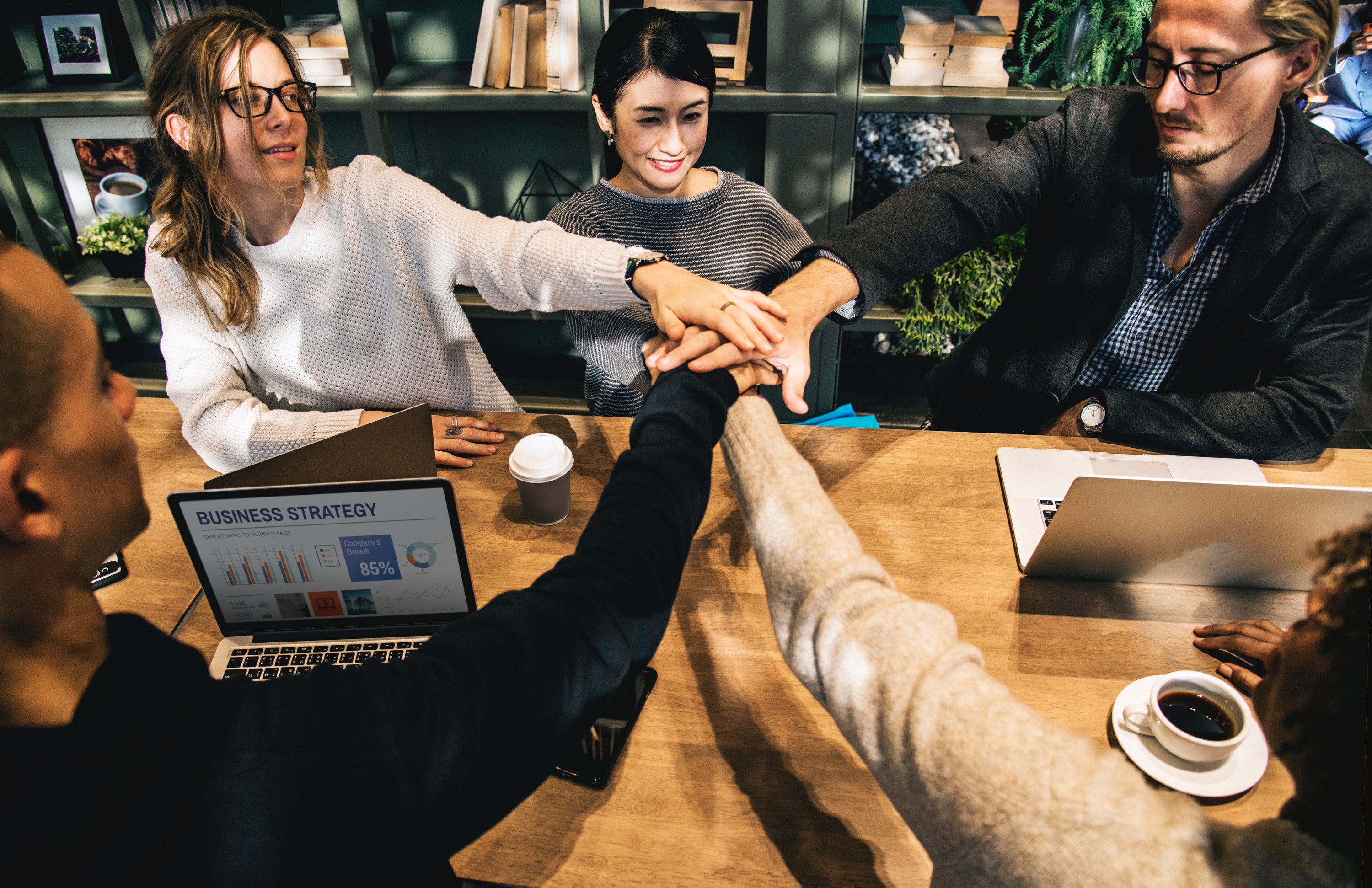 计划不周或主客观情况的重大变化，是导致计划执行受阻和工作出现脱节的重要原因。
协调奋斗目标
协调思想认识
协调政策措施
协调职权关系
3
不同部门、单位、人员的工作目标出现矛盾冲突，必然导致行动的差异和组织活动的不协调。
不同部门、单位、人员对同一问题认识不一致，观点、意见不相同，往往导致行动上的差异和整个组织活动的不协调。
各部门、单位、职位之间职权划分不清，任务分配不明，是造成工作中推诿扯皮、矛盾冲突的重要原因。
各部门、单位、职位之间职权划分不清，任务分配不明，是造成工作中推诿扯皮、矛盾冲突的重要原因。
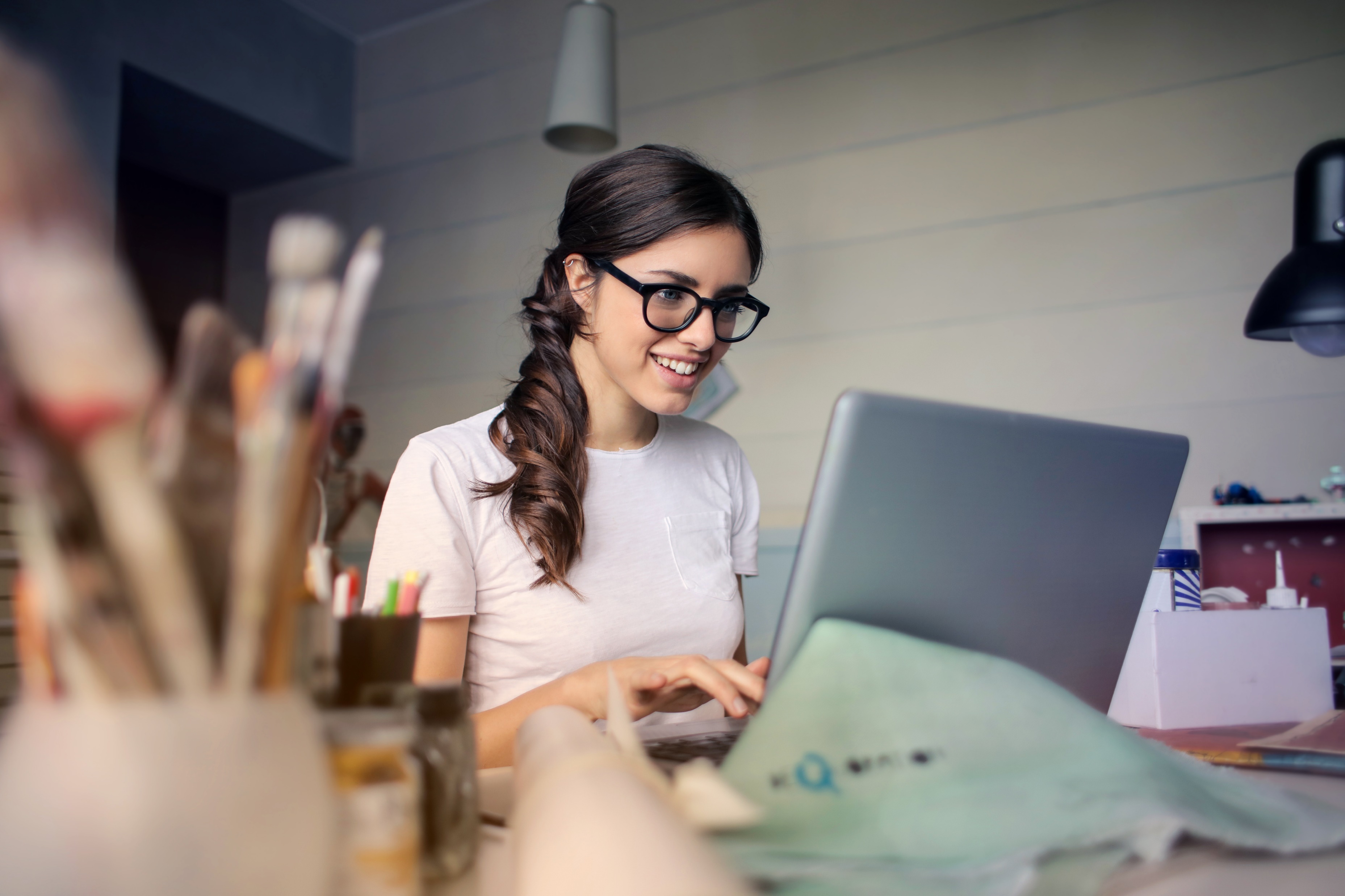 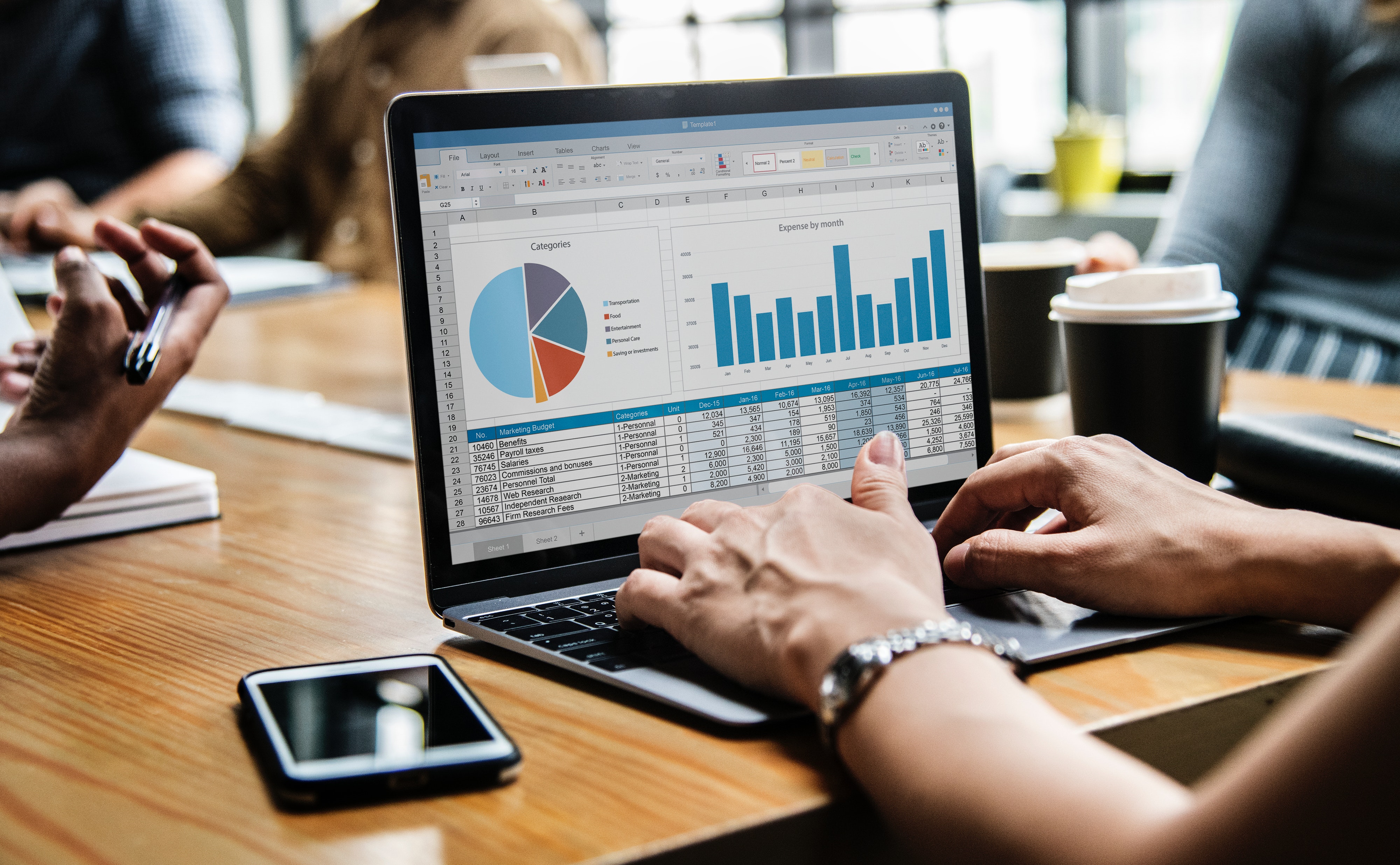 01
02
03
04
05
4
目标规划
目标规划
未来规划
PROGRAMMING
目标规划
目标规划
4
总体目标顺利完成
一
点击输入简要文字内容，文字内容需概括精炼，不用多余的文字修饰，言简意赅的说明分项内容。
思想认识不断提高
二
点击输入简要文字内容，文字内容需概括精炼，不用多余的文字修饰，言简意赅的说明分项内容。
三
部门管理不断强化
点击输入简要文字内容，文字内容需概括精炼，不用多余的文字修饰，言简意赅的说明分项内容。
目标规划
目标规划
01
03
02
04
4
标题
标题
您的内容打在这里，或者通过复制您的文本后，在此框中选择粘贴，并选择只保留文字
您的内容打在这里，或者通过复制您的文本后，在此框中选择粘贴，并选择只保留文字
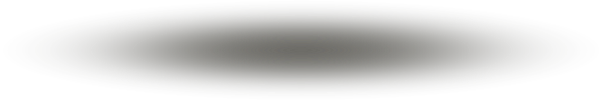 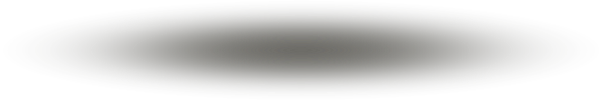 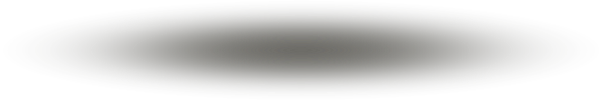 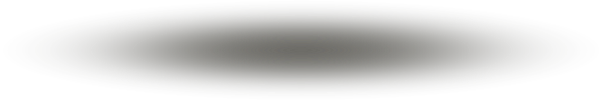 标题
标题
您的内容打在这里，或者通过复制您的文本后，在此框中选择粘贴，并选择只保留文字。
您的内容打在这里，或者通过复制您的文本后，在此框中选择粘贴，并选择只保留文字。
目标规划
目标规划
4
输入标题
输入标题
输入标题
输入标题
点击输入简要文字内容，文字内容需概括精炼，不用多余的文字修饰
点击输入简要文字内容，文字内容需概括精炼，不用多余的文字修饰
点击输入简要文字内容，文字内容需概括精炼，不用多余的文字修饰
点击输入简要文字内容，文字内容需概括精炼，不用多余的文字修饰
目标规划
未来规划
4
添加标题
添加标题
此处添加详细文本描述，建议与标题相关并符合整体语言风格，语言描述尽量简洁生动。
此处添加详细文本描述，建议与标题相关并符合整体语言风格，语言描述尽量简洁生动。
添加标题
添加标题
此处添加详细文本描述，建议与标题相关并符合整体语言风格，语言描述尽量简洁生动。
此处添加详细文本描述，建议与标题相关并符合整体语言风格，语言描述尽量简洁生动。
目标规划
未来规划
4
添加标题
添加标题
添加标题
添加标题
此处添加详细文本描述，建议与标题相关并符合整体语言风格，语言描述尽量简洁生动。尽量将每页幻灯片
此处添加详细文本描述，建议与标题相关并符合整体语言风格，语言描述尽量简洁生动。尽量将每页幻灯片
此处添加详细文本描述，建议与标题相关并符合整体语言风格，语言描述尽量简洁生动。尽量将每页幻灯片
此处添加详细文本描述，建议与标题相关并符合整体语言风格，语言描述尽量简洁生动。尽量将每页幻灯片
竞聘汇报完毕
POST COMPETITION
竞聘岗位：销售经理
竞聘人：PPT汇
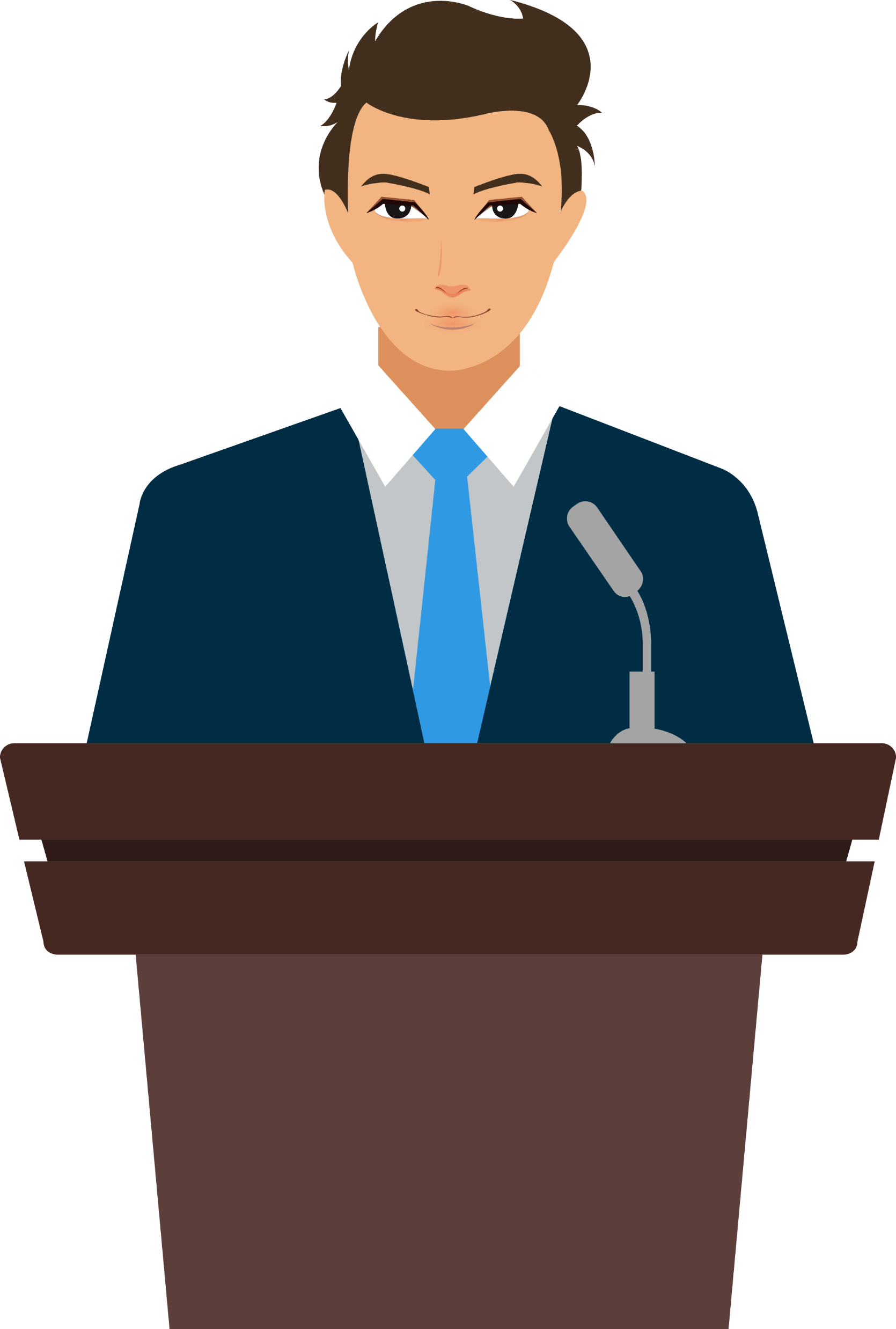 LOGO
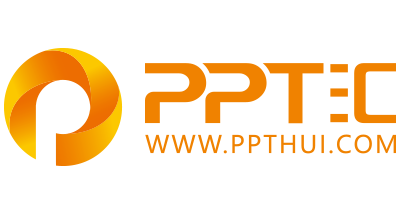 上万精品PPT模板全部免费下载
PPT汇    www.ppthui.com
PPT模板下载：www.ppthui.com/muban/            行业PPT模板：www.ppthui.com/hangye/
工作PPT模板：www.ppthui.com/gongzuo/         节日PPT模板：www.ppthui.com/jieri/
[Speaker Notes: 模板来自于 https://www.ppthui.com    【PPT汇】]
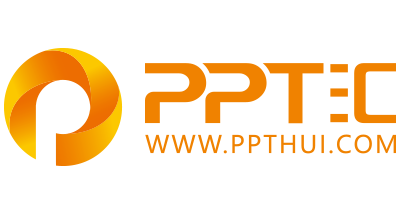 10000+套精品PPT模板全部免费下载
www.ppthui.com
PPT汇

PPT模板下载：www.ppthui.com/muban/            行业PPT模板：www.ppthui.com/hangye/
工作PPT模板：www.ppthui.com/gongzuo/         节日PPT模板：www.ppthui.com/jieri/
党政军事PPT：www.ppthui.com/dangzheng/     教育说课课件：www.ppthui.com/jiaoyu/
PPT模板：简洁模板丨商务模板丨自然风景丨时尚模板丨古典模板丨浪漫爱情丨卡通动漫丨艺术设计丨主题班会丨背景图片

行业PPT：党政军事丨科技模板丨工业机械丨医学医疗丨旅游旅行丨金融理财丨餐饮美食丨教育培训丨教学说课丨营销销售

工作PPT：工作汇报丨毕业答辩丨工作培训丨述职报告丨分析报告丨个人简历丨公司简介丨商业金融丨工作总结丨团队管理

More+
[Speaker Notes: 模板来自于 https://www.ppthui.com    【PPT汇】]